Rolling like a River!
Year 3 Homework – Autumn 1
Choose up to 3 tasks from this homework menu. You can bring homework into school at any time but the deadline is Friday 25th October
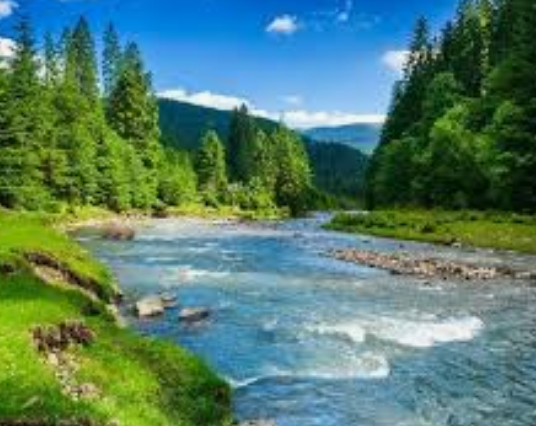 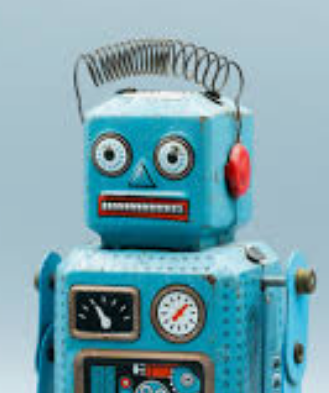 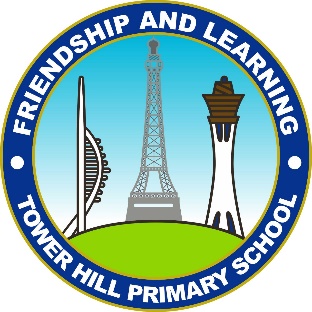 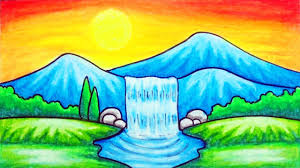 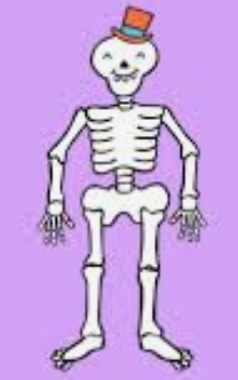 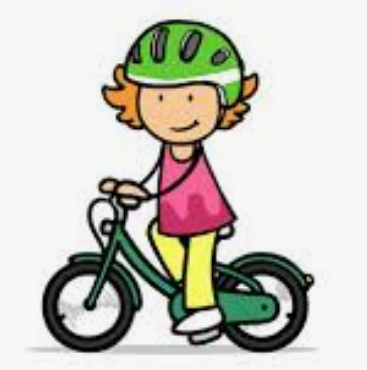 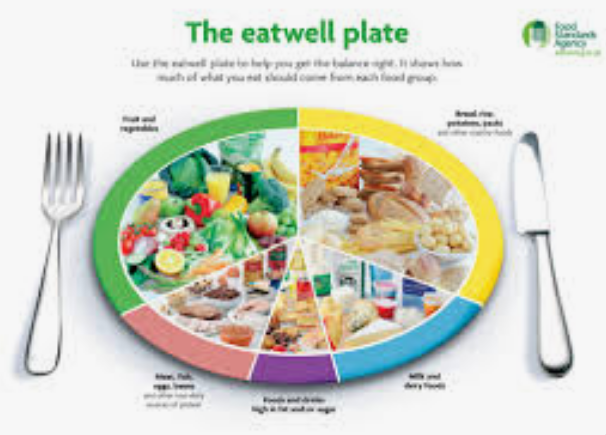 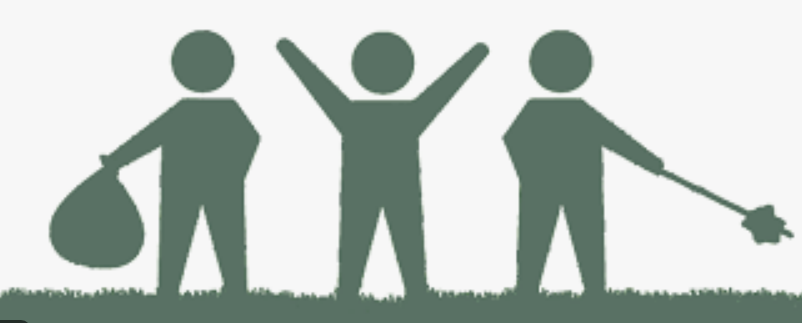 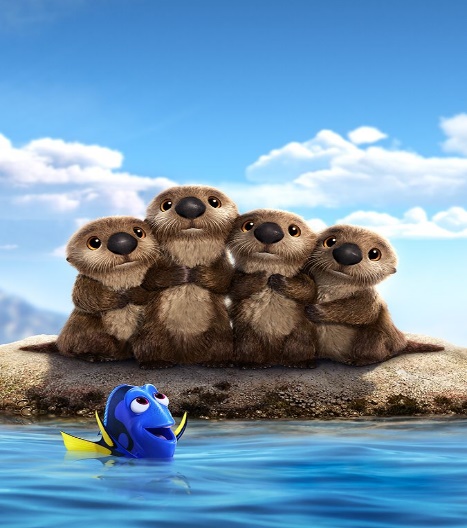 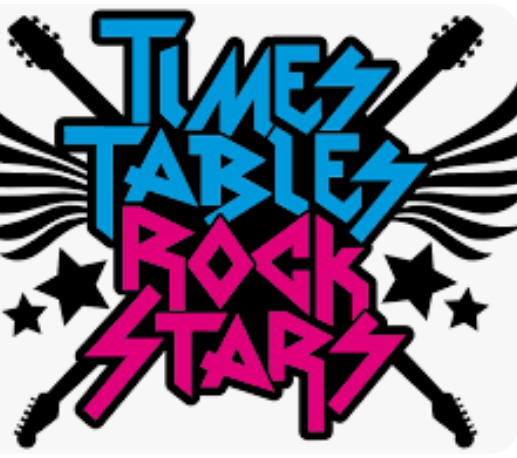 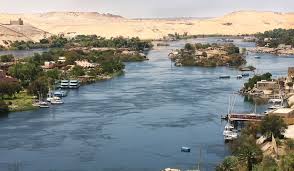 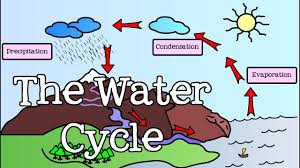